Competențe Digitale pentru Dezvoltarea Antreprenoriatului Rural

Partener: Internet Web Solutions
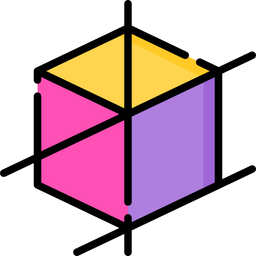 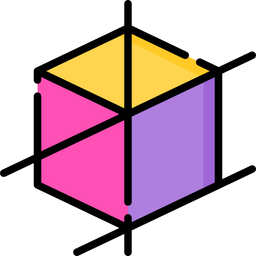 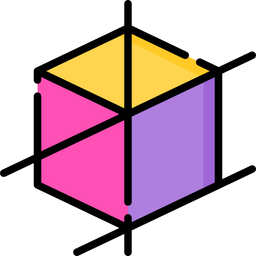 Obiective
La finalul acestui curs vei fi capabilă să:
Îți creezi propia afacere online: vei conștientiza importanța companiei tale online și vei ști ce aspecte să iei în considerare.
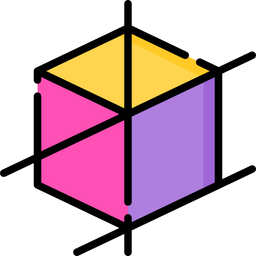 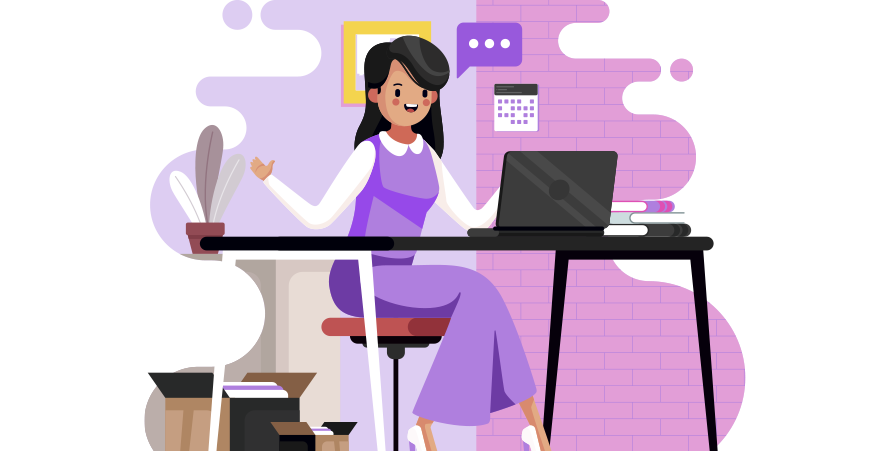 Utilizezi o gamă variată de instrumente TIC pentru dezvoltarea afacerii tale online.
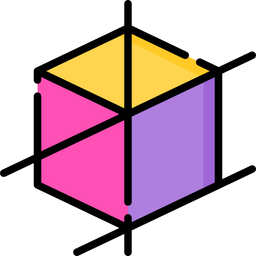 Îmbunătățești comunicarea internă și externă. Vei cunoaște avantajele și dezavantajele comunicării online.
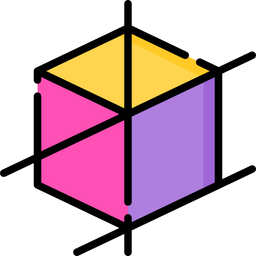 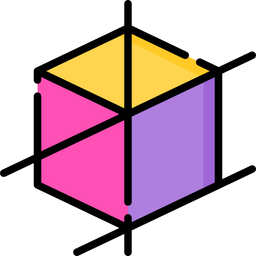 Înțelege noțiuni de bază legate de siguranța cibernetică și cum poate fi implementată.
Unitatea 2: Sfaturi pentru dezvoltarea comunicării digitale
Unitatea 3: Ghid pentru securitatea cibernetică
Unitatea 1: Instrumente digitale pentru afacerile online și lucrul inteligent
Index
Sectiunea 1: Importanța afacerii tale online
Sectiunea 2: Ce ar trebui să aibă afacerea ta online?
Sectiunea 3: instrumente TIC pentru lucru inteligent
Sectiunea 1: Introducere în securitatea cibernetică
Sectiunea 2: Sfaturi privind securitatea cibernetică
Sectiunea 1: Introducere în comunicarea digitală 
Sectiunea 2: Sfaturi pentru comunicarea digitală internă 
Sectiunea 3: Sfaturi pentru comunicarea digitală externă
Competențe Digitale pentru Dezvoltarea Antreprenoriatului Rural
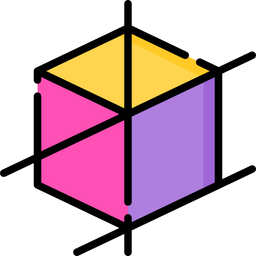 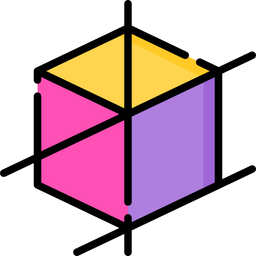 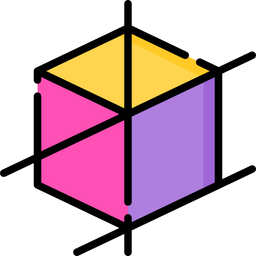 1. Instrumente digitale pentru afacerile online și lucrul inteligent
Sectiunea 1: Importanța afacerii tale online

In acest modul, vei dobândi principalele competențe necesare creării și dezvoltării afacerii tale online in mediul rural.

Astăzi, întreaga lume se mișcă pe internet. Din ce în ce mai mulți utilizatori navighează pe internet, ceea ce permite companiilor să facă publicitate și să contacteze potențialii clienți rapid și ușor.
Prezența online a companiei tale îți oferă posibilitatea de a  împărtăși afacerea în rețea, astfel încât să poată fi accesibilă oricărui utilizator oriunde în lume, 24 de ore pe zi. Acest lucru permite, de asemenea, accesul la o piață internațională.

În plus, instrumentele TIC facilitează gestionarea informațiilor și documentelor, distribuția și optimizarea sarcinilor și interacțiunea cu clienții.
1. Instrumente digitale pentru afacerile online și lucrul inteligent
Sectiunea 2: Ce ar trebui să aibă afacerea ta online?
O afacere online ne permite un domeniu de aplicare foarte util și versatilitate pentru a spori marketingul produselor noastre. Fie că este vorba de un site web, un director sau o platformă de vânzări, prezența online a afacerii noastre este relevantă. 
 Afacerea ta online trebuie să includă:
-Informații de contact: Numărul de telefon, adresa, site-ul web, rețelele sociale…
- Descriere: Explicați pe scurt cine sunteți și ce servicii sau produse oferiți.
- Catalog: Includeți un meniu pe site-ul dvs. în care vă expuneți serviciile sau produsele, precum și ofertele și promoțiile.
-Metode de plată: Oferiți utilizatorului diferite modalități de a plăti pentru serviciile dvs. Acesta poate include PayPal, card de credit sau de debit, numerar...
-Bara de căutare: Acest lucru permite utilizatorilor să găsească ceea ce caută rapid și ușor.
-FAQ (întrebări frecvente): Permite utilizatorilor să-și rezolve îndoielile cu o secțiune de răspunsuri la întrebări comune.
- Imaginea corporativa: Aceasta include numele companiei, logo-ul, culori specifice, imagini… Procesul de dezvoltare a acestor aspecte este cunoscut sub numele de branding ( marcă).
1. Instrumente digitale pentru afacerile online și lucrul inteligent
Sectiunea 3: Instrumente TIC pentru lucru inteligent

Instrumentele TIC (tehnologia informației și comunicațiilor) reprezintă o serie de resurse, medii, platforme și sisteme care permit transmiterea de date și informații digitale.
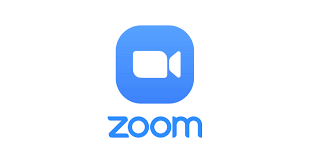 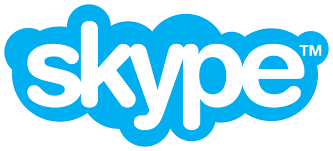 - Managementul de proiect: Menținerea unei bune organizări a diferitelor activități ale companiei  este esențială pentru a asigura buna funcționare a acesteia.
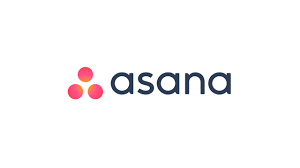 1. Instrumente digitale pentru afacerile online și lucrul inteligent
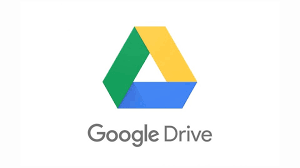 - Stocarea Informațiilor (The Cloud): Cloud-ul ne permite să stocăm informații pe Internet în locul unui hard disk, astfel încât să fie accesibil de oriunde rapid și sigur. .
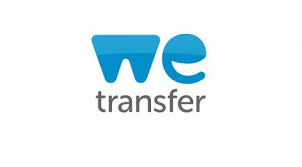 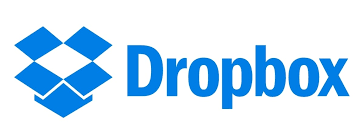 -Crearea și web design pentru comerțul electronic: 
Comerțul electronic constă în vânzarea de produse prin intermediul internetului. Acestea sunt pagini web în care putem prezenta produsele noastre, informații corporative și de contact.
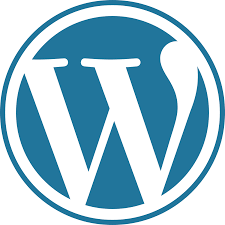 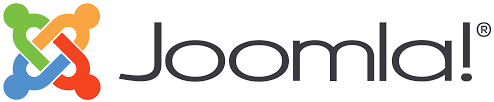 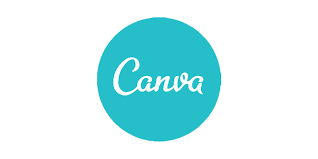 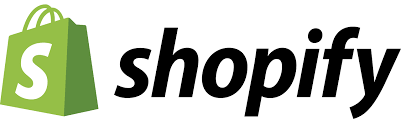 1. Instrumente digitale pentru afacerile online și lucrul inteligent
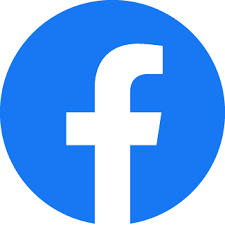 -Rețelele Sociale: 
Rețelele sociale sunt platforme care pun mii de oameni în contact, permițându-le să partajeze mesaje, imagini, videoclipuri, link-uri.
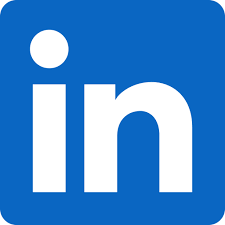 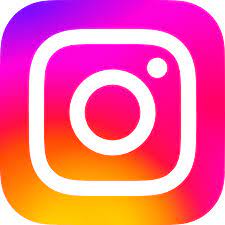 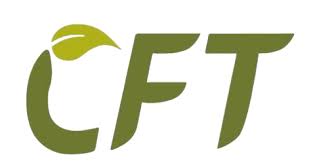 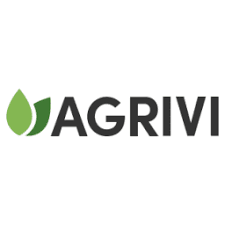 -Instrumente TIC specific sectorului rural:  
Lumea rurală are, de asemenea, instrumente care ne pot ajuta să realizăm o bună performanță și gestionare a afacerilor.
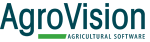 2. Sfaturi pentru dezvoltarea comunicării digitale
Sectiunea 1: Introducere în comunicarea digitală

Comunicarea digitală este înțeleasă ca transmiterea de informații, fișiere și mesaje prin instrumente digitale sau TIC. Comunicarea digitală online oferă multe avantaje față de canalele tradiționale de comunicare:
-Viteza: Mesajele și informațiile de pe Internet călătoresc din orice parte a lumii în doar câteva secunde.
- Accesibilitate: Datorită internetului, putem accesa informațiile și comunicarea rapid, ușor și de pe orice dispozitiv
-Economic: Internetul ne oferă resurse infinite în multe domenii diferite (instruire, comunicare, divertisment, informare…). Deoarece acest conținut este întotdeauna disponibil online, putem economisi  cerneală, hârtie, imprimare…
-Ecologic: Așa cum am menționat deja, economisirea resurselor fizice face comunicarea online mai ecologică decât comunicarea tradițională.
2. Sfaturi pentru dezvoltarea comunicării digitale
Sectiunea 1: Introducere în comunicarea digital

Există două tipuri de comunicare digitală- internă și externă

Comunicarea digitală internă: Se adresează membrilor din cadrul unei companii și consolidează relația dintre lucrători și optimizează gestionarea muncii.

Comunicarea digitală externă: Se adresează publicului din afara companiei, cu scopul de a atrage noi clienți, de a promova produse sau servicii sau are scop căutarea de parteneri.
2. Sfaturi pentru dezvoltarea comunicării digitale
Sectiunea 2: Sfaturi pentru comunicarea digitală internă

Nu uita bunele maniere, comunică politicos , fără greșeli de scriere.

Pentru o mai bună ineracțiune, apelează la   platforme de videoconferințe precum Skype or Zoom.  

Încurajează participarea. Învață- ți echipa cum să utilizeze diferite canale de comunicare.

Ai grijă la captarea atenției. Canalele digitale pot conduce către  pierderea atenției dacă sunt îndelung utilizate. 

Fii mediator. Asigură- te că toți membrii  participă la conversație, și că rândul fiecăruia este respectat.
2. Sfaturi pentru dezvoltarea comunicării digitale
Sectiunea 3: Sfaturi pentru comunicarea digital externă

. Ai grijă de reputația ta online. Reputația online este prestigiul, fiabilitatea și credibilitatea unei companii pe Internet. 
Rețelele sociale sunt o modalitate excelentă de a interacționa cu grupul țintă într-un mod dinamic și plăcut. 
Publică conținut de calitate. Creați conținut interesant pentru publicul dvs.
Respectă imaginea companiei. Nu uita să incluzi culorile specifice, logo- ul sau designul.
Încurajarea interacțiunii. Nu vă fie teamă să permiteți utilizatorilor să-și exprime opinia despre afacerea dvs., 
Analiza rezultatelor. Studiați dacă obțineți rezultatele așteptate
Nu uitați informațiile de contact. Faceți ușor pentru utilizator să vă contacteze, să vă conectați site-ul web la rețelele sociale.
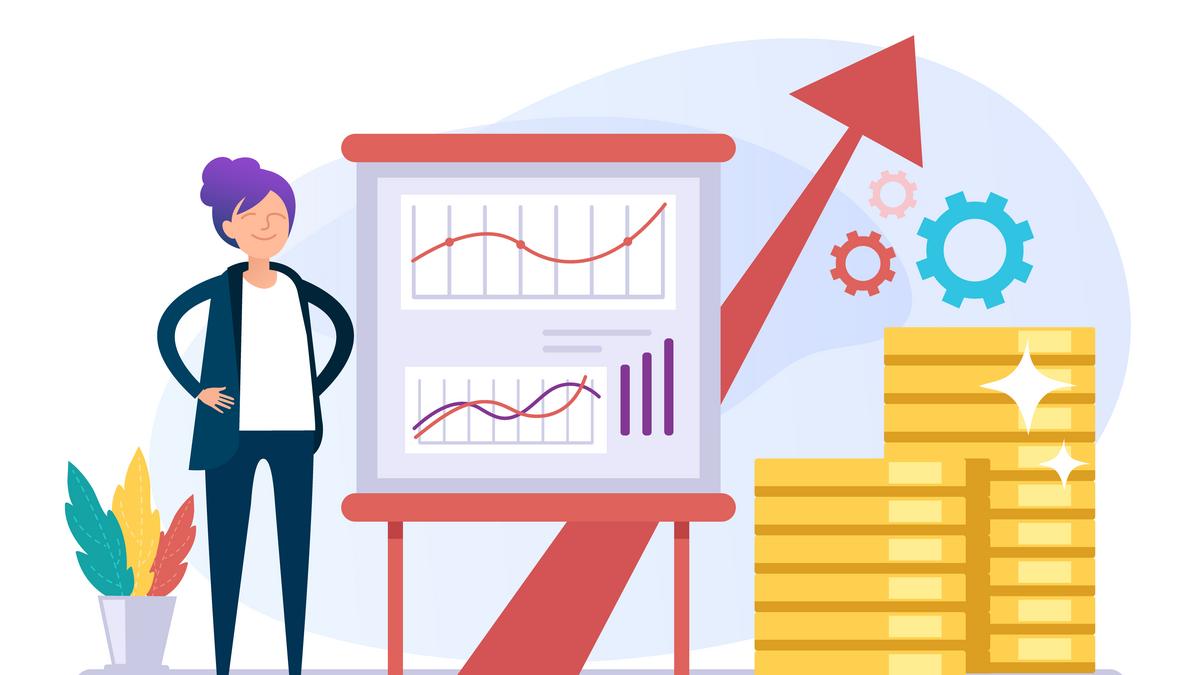 3. Ghid succint de securitate cibernetică
Sectiunea 1: Introducere in securitatea cibernetică
Internetul prezintă anumite pericole pe care trebuie să le evităm pentru a garanta securitatea afacerii noastre online. Pentru a ne ajuta cu această sarcină, există securitate cibernetică.
CiberSecurity sunt programe, măsuri și practici pentru a proteja dispozitivele noastre de potențialele pericole digitale, cunoscute sub numele de amenințări cibernetice.
Există multe riscuri la care putem fi expuși dacă nu luăm măsuri de precauție pe Internet, cum ar fi:

Furtul de identitate
-Furtul de informații confidențiale (parole, conturi bancare…)
Deteriorarea sau compromiterea dispozitivelor, aplicațiilor sau platformelor.
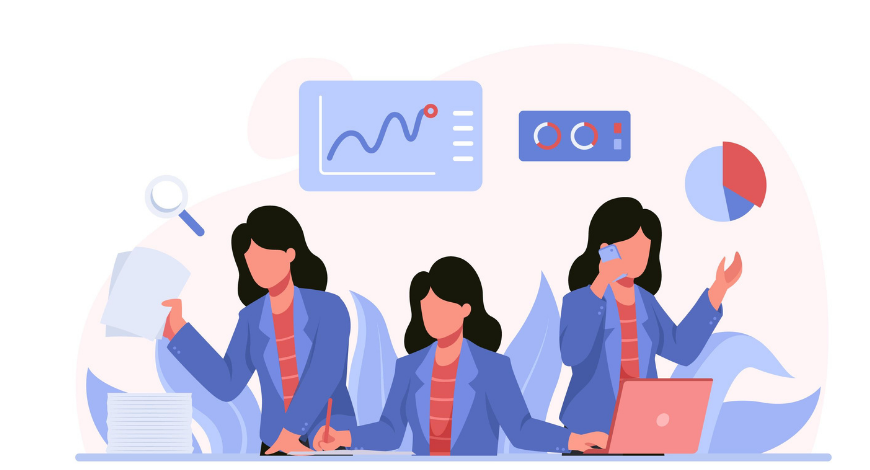 3. Ghid succint de securitate cibernetică
Sectiunea 2: Sfaturi pentru securitatea cibernetică
1. Păstrați computerul, telefonul și aplicațiile actualizate.  

2. . Păstrați o copie de rezervă. Dacă dorim să ne asigurăm că informațiile noastre nu se pierd în cazul criminalității informatice, putem face copii de rezervă. 

3. . Utilizați parole puternice. Pentru ca o parolă să fie sigură, trebuie să aibă cel puțin 8 caractere și să includă majuscule, minuscule, numere și caractere speciale. 

4. Nu împărtăși informații sensibile. Păstrați secrete parolele, acreditările, informațiile bancare... . 

5. Informații de contrast. Nu tot ceea ce vedem pe internet este adevărat: Informațiile false și știrile frauduloase sunt larg răspândite.
3. Ghid succint de securitate cibernetică
Sectiunea 2: Sfaturi pentru securitatea cibernetică
6. Fii atentă la ceea ce vezi. Amintiți-vă: Dacă este prea bun să fie adevărat, este probabil fals. cu infectarea computerului. Există site-uri web și mesaje care vă vor avertiza cu privire la o problemă cu computerul, vă vor oferi premii imbatabile sau cadouri sau vă vor amenința 
7. Nu deschideți e-mailuri și link-uri ciudate. Dacă primim un mesaj nesolicitat, este posibil să fiți o victimă a phishing-ului. 
8. Fii atentă la performanța dispozitivelor tale. Nu trebuie să trecem cu vederea comportamentul anormal: Pop-up-uri cu mesaje ciudate, viteză de răspuns mai lentă, zgomote neobișnuite…
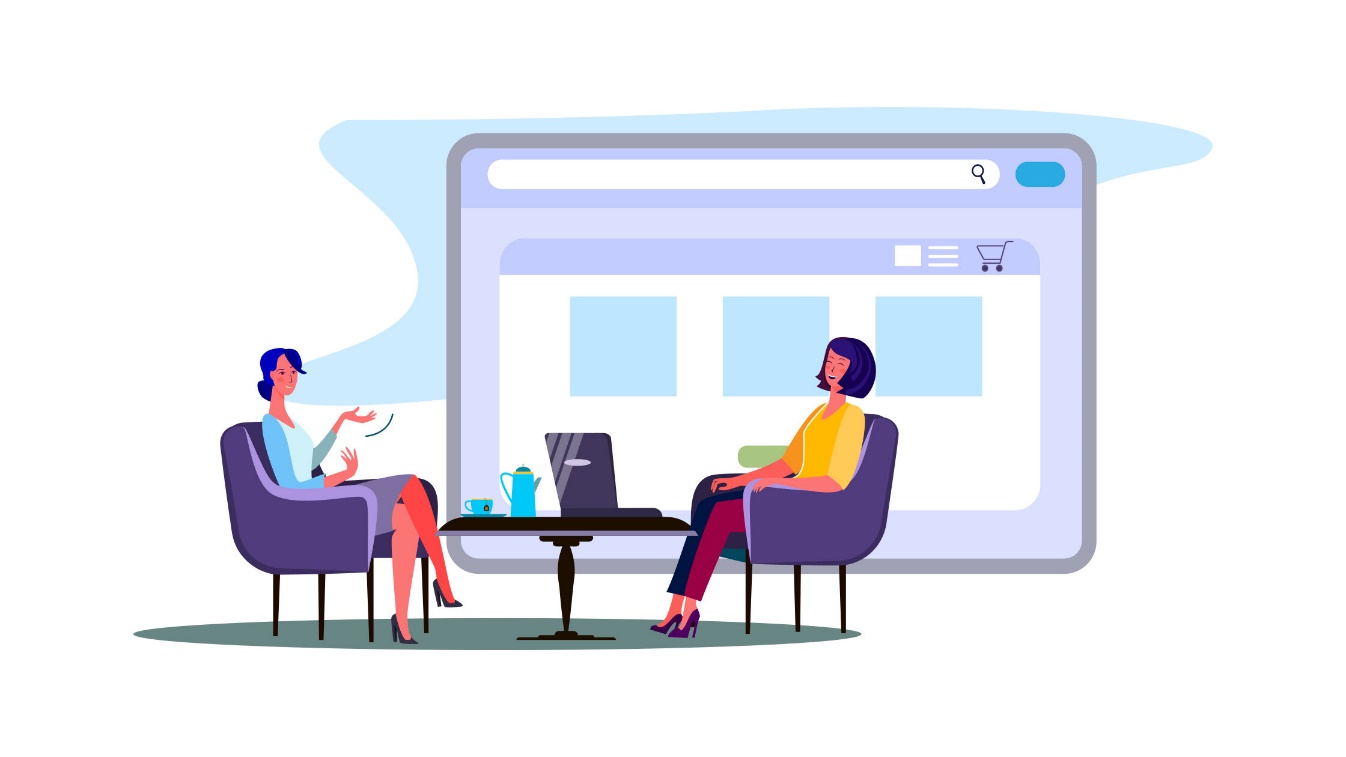 Rezumat
Comunicarea Digitala
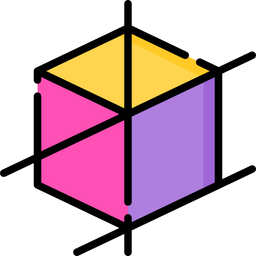 Instrumente digitale pentru afaceri online si lucru inteligent
-Comunicarea digitala interna
-Comunicarea digitala externa
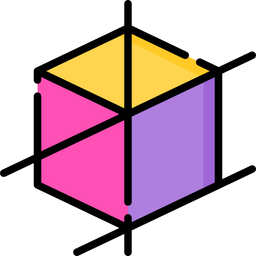 - Managementul de proiect
-The Cloud
-Crearea Website  and designul
-Retelelor Sociale
-Instrumente TIC specific sectorului rural
Securitatea Cibernetica
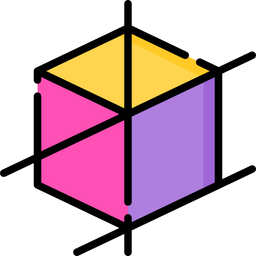 -Riscuri
-Sfaturi
Vă mulțumim!
Partner: Internet Web Solutions